Database System Implementation CSE 507
Introduction and File Structures
Some slides adapted from R. Elmasri and S. Navathe, Fundamentals of Database Systems, Sixth Edition, Pearson.
And Silberschatz, Korth and Sudarshan Database System Concepts – 6th Edition.
Linear Hashing
Linear Hashing
Directory is avoided in Linear Hash by using overflow pages, and choosing bucket to split in a round-robin fashion.

Splitting proceeds in “rounds.”  
Round ends when all the initial buckets (Nr) for a round R are split.
At any stage during a round, the buckets 0 to Next-1 have been split. 
The new buckets results from splits are placed after Nr.
Some material adapted from Prof J. Harista IISC Bangalore.
Linear Hashing (LH)
Some material adapted from Prof J. Harista IISC Bangalore.
Linear Hashing (LH)
Some material adapted from Prof J. Harista IISC Bangalore.
Snapshot of a LH file
……
Buckets at the beginning of a round R.
……
Snapshot of a LH file
……
……
Snapshot of a LH file
Pointer (n) to the bucket to be split
……
……
Snapshot of a LH file
When this is split a new bucket is created at the end.
……
……
Snapshot of a LH file
……
Buckets at the beginning of a round R.
……
Snapshot of a LH file
……
Buckets at the beginning of a round R.
……
Snapshot of a LH file
Buckets already split
hi+1(K)
……
Buckets to be split
Buckets at the beginning of a round R.
……
New Buckets
According to hi+1(K)
Snapshot of a LH file
Buckets to be split next
……
Buckets to be split
Use hi(k)
Buckets at the beginning of a round R.
……
New Buckets
According to hi+1(K)
Searching Algorithm
Step 1: bucketaddr              hi (key)
Step 2: bucketaddr  < Nexttosplit 
Then bucketaddr              hi+1(key)
Search Algorithm for a Key k
Buckets already split
hi+1(K)
Check if hi (k) falls in the red region
……
Buckets to be split
hi(K)
……
New Buckets
According to hi+1(K)
Search Algorithm for a Key k
Buckets already split
hi+1(K)
If yes then use hi+1 (k)
Why??
……
Buckets to be split
hi(K)
……
New Buckets
According to hi+1(K)
Search Algorithm for a Key k
Buckets already split
hi+1(K)
Else hi (k) gives the correct bucket.
Why??
……
Buckets to be split
hi(K)
……
New Buckets
According to hi+1(K)
Insert Algorithm for Linear Hashing
Find bucket by applying hi/ hi+1: 
–If bucket to insert into is full: 
	Add overflow page and insert data entry. 
	Split Next bucket and increment Next pointer 
	(Uncontrolled split)
Some material adapted from Prof J. Harista IISC Bangalore.
Snapshot of a LH file
Next Bucket to be split
All records in this bucket are re-hashed using hi+1
……
Insertion over here caused an overflow
……
Some Comments
Since buckets are split round-robin, long overflow chains don’t develop! 
Doubling of directory in Extendible Hashing is similar; 
switching of hash functions is implicit in how the # of bits examined is increased
Splits can be controlled using load factor.
Some material adapted from Prof J. Harista IISC Bangalore.
LH*  --- Linear Hashing in a Distributed Setting
Litwin et. Al. “LH* -- A Scalable, Distributed Data Structure,”  ACM Transactions on Database Systems, 21(4), 480--525
LH*  --- Linear Hashing in a Distributed Setting
Setting: 
Several client sites share a file F.
The clients insert records given keys. 
F is stored on server sites
Clients and server are whole machines that nodes of a network. 
Each server provides a storage space for objects of F called a bucket. 
A server can send records to other servers.
LH* can accommodate any number of clients and servers.
LH*  --- Linear Hashing in a Distributed Setting
LH* meets the following criteria: 
The file expands to new servers gracefully, and only when already used servers are efficiently loaded. 
There is no master site that the record address computations must go through. 
The file access and maintenance primitives, e.g, search, insertion and split, etc., never require atomic updates to multiple clients.
Key Features of LH*
The file can grow to practically any size, with load factor about constant. 
Insertion usually requires one message, and three in worst case.
Retrieval usually requires two messages, and four on worst case. 
Supports parallel operations.
With and without a specialized Split Coordinator site. 
In basic version (these slides) splitting is serialized by the split coordinator. 
 Several other variants, e.g., parallel splits and autonomous splitting.
Snapshot of LH*
Client 1


N’ = 5
I’ = 6
Client 2


N’ = 0
I’ = 2
Client M


N’ = 31
I’ = 9
J = 10
J = 10
J = 10
J = 10
J = 9
Server 0
Server 1
Server 583
Server 591
Server 80
Next Split (N)
Addressing in LH*
Records of a LH* file are manipulated by the clients.
LH is based on the assumption that we know the correct N and I.
 In a distributed setting with multiple clients this is only possible if we have master site (inefficient).
LH* do not require all the clients to have a consistent view of N and I.
Each client has its own view of N (N’) and I (I’).
Addressing in LH*
Step1:   Client address calculation. 

Step2:  Server address calculation.
Addressing in LH* --- Algorithm at Client
Algorithm at Client (A1) with its own N’ and I’
Step 1: bucketaddr              hi’ (key)
Step 2: bucketaddr  < N’ 
Then bucketaddr              hi’+1(key)
Addressing in LH*
Step1:   Client address calculation.
Client computing the address using its N’ and I’  (both initialized to 0).
Sends the request to the concerned server.
Client image is updated in case of an addressing error.	
Global N and I are not known to client, it slowly reaches there through updates.
Step2:  Server address calculation.
Addressing in LH*
Step1:   Client address calculation.
Step2:  Server address calculation.
A server receiving a key, first verifies whether it should be the recipient.
If not the server re-calculates the address and forwards.
This is forwarding can at most take place 2 times.
Example on Client side Addressing
Actual File
N =7 and I=4
J = 5
J = 4
J = 5
16
7
15
6
0
22
Insert Key = 7
Client Image
N’ =3 and I’=3
J = 4
J = 3
J = 4
7
8
3
2
0
10
Example on Client side Addressing
Actual File
N =7 and I=4
J = 5
J = 4
J = 5
16
7
15
6
0
22
Insert Key = 15
Client Image
N’ =3 and I’=3
J = 4
J = 3
J = 4
7
8
3
2
0
10
Example on Client side Addressing
Actual File
N =7 and I=4
J = 5
J = 4
J = 5
16
7
15
6
0
22
Insert Key = 20
Client Image
N’ =4 and I’=3
J = 4
J = 3
J = 4
7
8
4
3
0
10
Addressing in LH* --- Algorithm at Server
Each Bucket (server) in LH* retains its level (J = I or J = I + 1).
Value of N (next bucket to be split) is not known to servers.
A server with bucket address A, recalculates the Key’s address A’
Step 1: A’              hJ (key)
Step 2: If A’ != A
		A’’            hJ-1(key)
		If A’’ > A and A’’ < A’ then  A’           A’’
		Forward the message to A’
Some things to Remember About Addressing
Item 1: hJ+1 (key)  >= hJ (key)
Item 2: At instant the LH* can only have buckets
             at I or I+1
Example on Server side Addressing
Actual File
N =7 and I=4
J = 5
J = 4
J = 5
Client Image was
N’ =3 and I’=3
16
7
15
6
0
22
Insert Key = 15; Client – 7; Actual 15
Step 1:  A’  = 15 Mod 2^4 (J=4 for server 7)= 15
Step 2:  A’ != A (15 != 7)
	   A’’  =   15 Mod 8
              If condition not satisfied (A’’ is not > A, they are ==)
Message Forwarded to server 15 (Correct address)
Server Side Algorithm
Example on Server side Addressing
32
216
10
6
251
153
Client at N’=0 and    I’= 0
Actual File
N =1 and I=1
J = 2
J = 1
J = 2
Insert Key = 7; Client – 0; Actual 1
Example on Server side Addressing
32
216
10
6
251
153
Client at N’=0 and    I’= 0
Actual File
N =1 and I=1
J = 2
J = 1
J = 2
Insert Key = 7; Client – 0; Actual 1
Server 3 does not exist !
Step 1:  A’  = 7 Mod 2^2 (J=2 for server 0)= 3
Step 2:  A’ != A (3 != 0)
	   A’’  =   7 Mod 2 = 1
              If condition satisfied (A’’ > A  && A’ > A’’)
Message Forwarded to server 1 (Correct address)
Server Side Algorithm
Prevents requests from  going to invalid servers
Example on Sever side Addressing
251
215
216
12
10
6
145
321
Client at N’=0 and    I’= 0
Actual File
N =0 and I=2
J = 2
J = 2
J = 2
J = 2
Insert Key = 7; Client – 0; Actual 3
Example on Sever side Addressing
251
215
216
12
10
6
145
321
Client at N’=0 and    I’= 0
Actual File
N =0 and I=2
J = 2
J = 2
J = 2
J = 2
Insert Key = 7; Client – 0; Actual 3
But can send them to a more conservative place
Step 1:  A’  = 7 Mod 2^2 (J=2 for server 0)= 3
Step 2:  A’ != A (3 != 0)
	   A’’  =   7 Mod 2 = 1
              If condition satisfied (A’’ > A  && A’ > A’’)
Message Forwarded to server 1 (Not Correct address)
Sever Side Algorithm
Example on Server side Addressing
251
215
216
12
10
6
145
321
Client at N’=0 and    I’= 0
Actual File
N =0 and I=2
J = 2
J = 2
J = 2
J = 2
Insert Key = 7; Client – 0; Actual 3; Forwarded from 0
But can pull this off only once.
Step 1:  A’  = 7 Mod 2^2 (J=2 for server 1)= 3
Step 2:  A’ != A (3 != 1)
	   A’’  =   7 Mod 2 = 1
              If condition not satisfied (A’’ > A  && A’ > A’’)
Message Forwarded to server 3 (Correct address)
Server Side Algorithm
Example on Server side Addressing
Actual File
N =7 and I=4
J = 5
J = 4
J = 5
16
7
15
6
0
22
Client Image
N’=0 and I’=0
Insert Key = 20; Client – 0; Actual 20
Step 1:  A’  = 20 Mod 2^5 (J=5 for server 0)= 20
Step 2:  A’ != A (20 != 0)
	   A’’  =   20 Mod 16 = 4
              If condition satisfied (A’’ > A && A’ > A’’)
Message Forwarded to server 4 (Incorrect address)
Server Side Algorithm
Example on Server side Addressing
Actual File
N =7 and I=4
J = 5
J = 4
J = 5
16
7
15
6
0
22
Client Image
N’=0 and I’=0
Insert Key = 20; Client – 0; Actual 20; From Server 0
Step 1:  A’  = 20 Mod 2^5 (J=5 for server 0)= 20
Step 2:  A’ != A (20 != 0)
	   A’’  =   20 Mod 16 = 4
              If condition not satisfied (A’’ == A && A’ > A’’)
Message Forwarded to server 20 (Correct address)
Server Side Algorithm
Client Image Adjustment
Client updates its N’ and I’ whenever it encounters a addressing error. 
A is the address where the client sent its key. 
J is the level at server A (J is returned in image adj message).





Certainly not the accurate but it gets closer with each error.
Step 1: I’              J -1; N’           A + 1; 
Step 2: If N’ >= 2^I’  then 
		N’            0
		I’            I’ + 1
Client Image Adjustment Example
Client Image
N’ =3 and I’=3
J = 4
J = 3
J = 4
7
8
3
2
0
10
Insert Key = 15; Client – 7; Actual 15; Server 7 was at level 4
Adjusted Image
N’ =0 and I’=4
J = 4
15
0
Splitting in LH* (Uncontrolled)
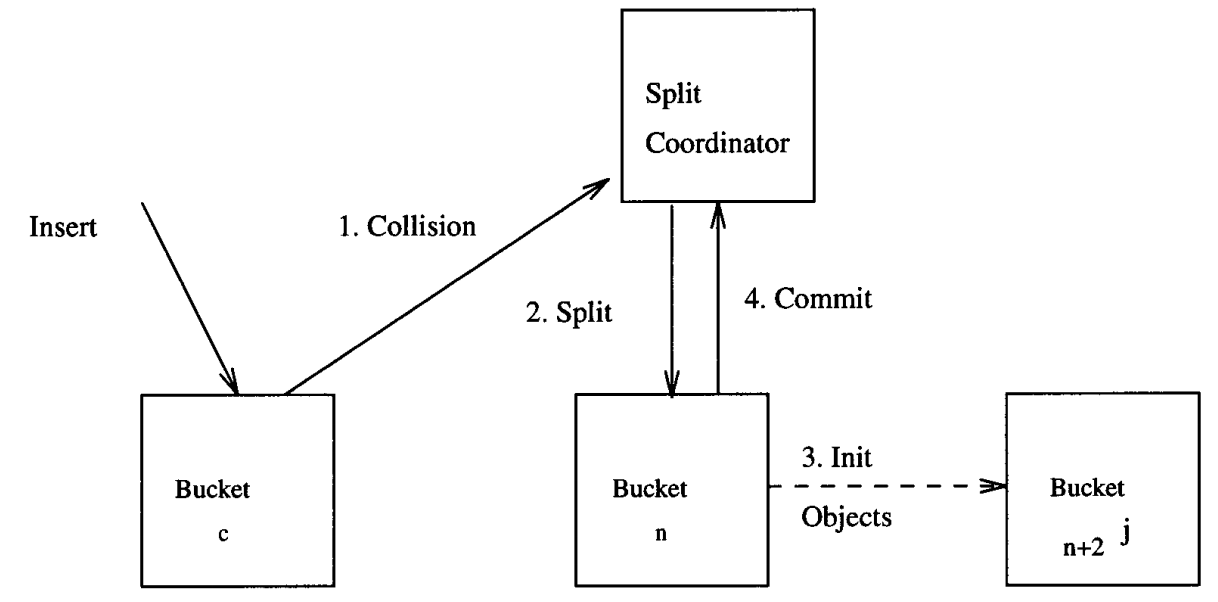 Splitting in LH*
Splitting coordinator computes the value of new I and NexttoSplit
Server n (with bucket level J) which receives a message to split.
Step 1: Creates a bucket n + 2^j with level J+1 
Step 2: splits bucket n applying hJ+1
Step 3: Updates J      J + 1
Step 4: Commits the split to the splitting coordinator
Introduction to Buffering in Databases
Buffer Managers
Buffer manager: A module in a database intelligently shuffles data from main memory to disk. 
It is transparent to higher levels of DBMS operation
Material adapted from Prof Chris Re Stanford.
DB
Buffer Managers
Page Requests from Higher Levels
READ
WRITE
BUFFER POOL
disk page
INPUT
OUTUPT
free frame
MAIN MEMORY
DISK
choice of frame dictated
by replacement policy
Data must be in RAM for DBMS to operate on it!
Table of <frame#, pageid> pairs is maintained
Material adapted from Prof Chris Re Stanford.
When a bucket/page is requested
If the requested page/bucket in the buffer pool
No need to go back to the disk!

If not? Choose a frame to replace.
If there is a free frame, use it!	
Terminology: We pin a page (means it’s in use)
If not? We need to choose a page to remove!
What would be good strategy? --- Replacement policy
Material adapted from Prof Chris Re Stanford.
A simple strategy
A page is dirty, if its contents have been changed after writing
Buffer Manager keeps a dirty bit

Say we choose to evict P
If  P is dirty, we write it to disk

What if no page is dirty?
Or multiple pages are dirty?
Material adapted from Prof Chris Re Stanford.
Review of Some strategies from OS-- LRU
Order pages by the time of last accessed
Always replace the least recently accessed
P5, P2, P8, P4, P1, P9, P6, P3, P7
Access P6
P6, P5, P2, P8, P4, P1, P9, P3, P7
Material adapted from Prof Chris Re Stanford.
Some strategies from OS– Clock algorithm
Instead we maintain a “last used clock”
Think of buckets ordered 1…N around a clock
“The hand” sweeps around
Buckets keep a “ref bit” set to 1 or 0.
Whenever a bucket is fetched in its “ref bit” is set to 1.
Similarly it is set to “1” whenever it is referenced.  
The buffer manager’s “hand” looks for the first 0 for replacement. 
Whenever it passes by a “1” it is set to “0”.
Some strategies from OS– MRU algorithm
Most Recently Used. 

Are you kidding me? Why would you ever want to use this?
Hint: Consider scanning a relation that has 1 Million buckets, but we only have 1000 buffer pages…
Material adapted from Prof Chris Re Stanford.
Consider a database operation– Nested Join
For each record in Relation R
	For each record in Relation S
		Test the join condition specified 
	End For
End For
How would LRU and Clock algorithm on this Nested join algorithm?
Database Buffer managers can be much smarter these!
We will cover some popular buffer managers after discussing query processing algorithms.